Тема: Сутність й особливості політичної аналітики як прикладної галузі політичної науки
Шляхи подолання кон’юнктурності в роботі політичного аналітика.
Типи продуцієнтів політичного аналізу.
Політичний аналіз як особлива галузь політичної науки.
Політичні експерти як продуцієнти політичного аналізу.
Споживачі політичного аналізу.
Класифікація експертних корпорацій.
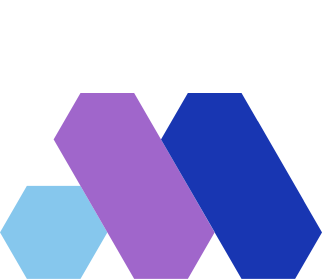 План
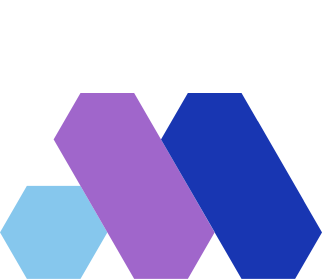 1. Шляхи подолання кон’юнктурності в роботі політичного аналітика.
1.1. Неструктурована модель
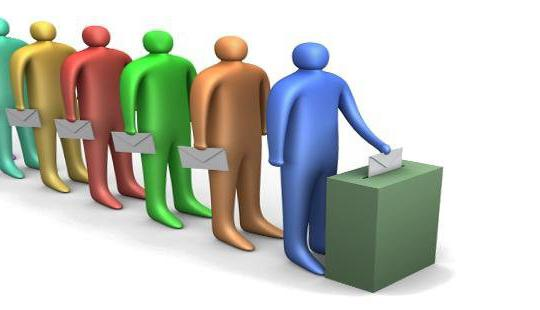 Прикладні субдисципліни політичної науки: прийняття рішень (policy making), формування й реалізація політичних проектів (policy management), розв’язання й урегулювання політичних конфліктів, ведення переговорів (conflict management), політичний аналіз (policy analysis). 
	Сфери політичного аналізу: polity (сфера політичного устрою, що є близьким до понять політичної системи та політичної спільноти), policy (вироблення стратегії в сфері державної політики), politics (сфера прикладних політичних дій), public policy (сфера політичного управління, підконтрольна громадськості. 
	Фундаментальний рівень політичного аналізу (аналіз політики як polity – politological analysis). Метаприкладний рівень політичного аналізу (аналіз політики як politics – political analysis). Прикладний аналіз державної політики (аналіз політики як policy – policy analysis. 
	Структурні особливості політичного аналізу: орієнтація на клієнта; прикладна орієнтація; орієнтація на вирішення гостроактуальних проблем.
2. Споживачі політичного аналізу.
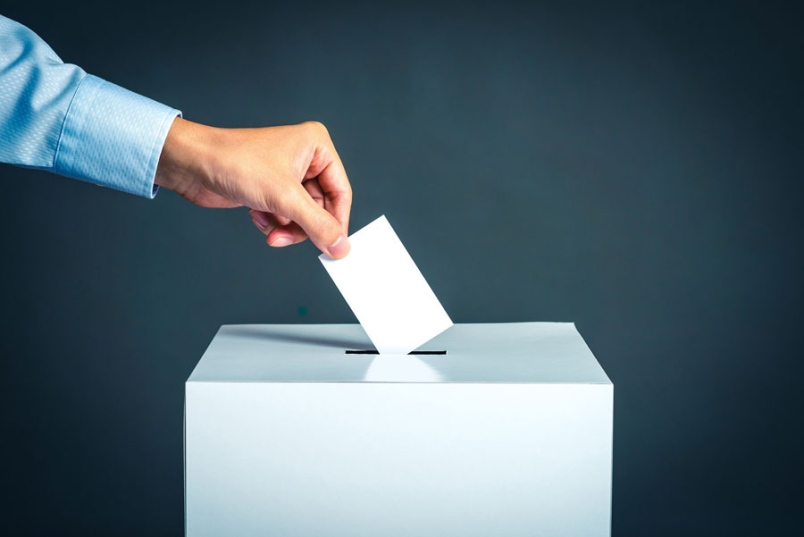 3Політичні експерти як продуцієнти (виробники) політичного аналізу.
Продуцентами політичного аналізу очевидно є представники певного фаху – політичні аналітики. Але дане визначення продуцієнтів політичного аналізу містить деяку тавтологію, і тому краще називати їх політичними експертами. 
Політичний експерт – це особа, яка володіє необхідними знаннями з деякого кола політичних проблем і здатна застосувати їх для вирішення конкретних завдань. Тобто можна виокремити дві головні риси експерта – наявність певних унікальних знань і здатність використовувати їх оптимальним чином для вирішення завдань поточної практики.

Протоформа експертного знання сформувалася ще в античні часи, на що вказує й походження слова «експерт» від латинського experto - «досвідчений». Слова ж римського поета Вергілія «experto credite» - вірте досвідченому - цілком можна використати як девіз сучасного експертного знання.
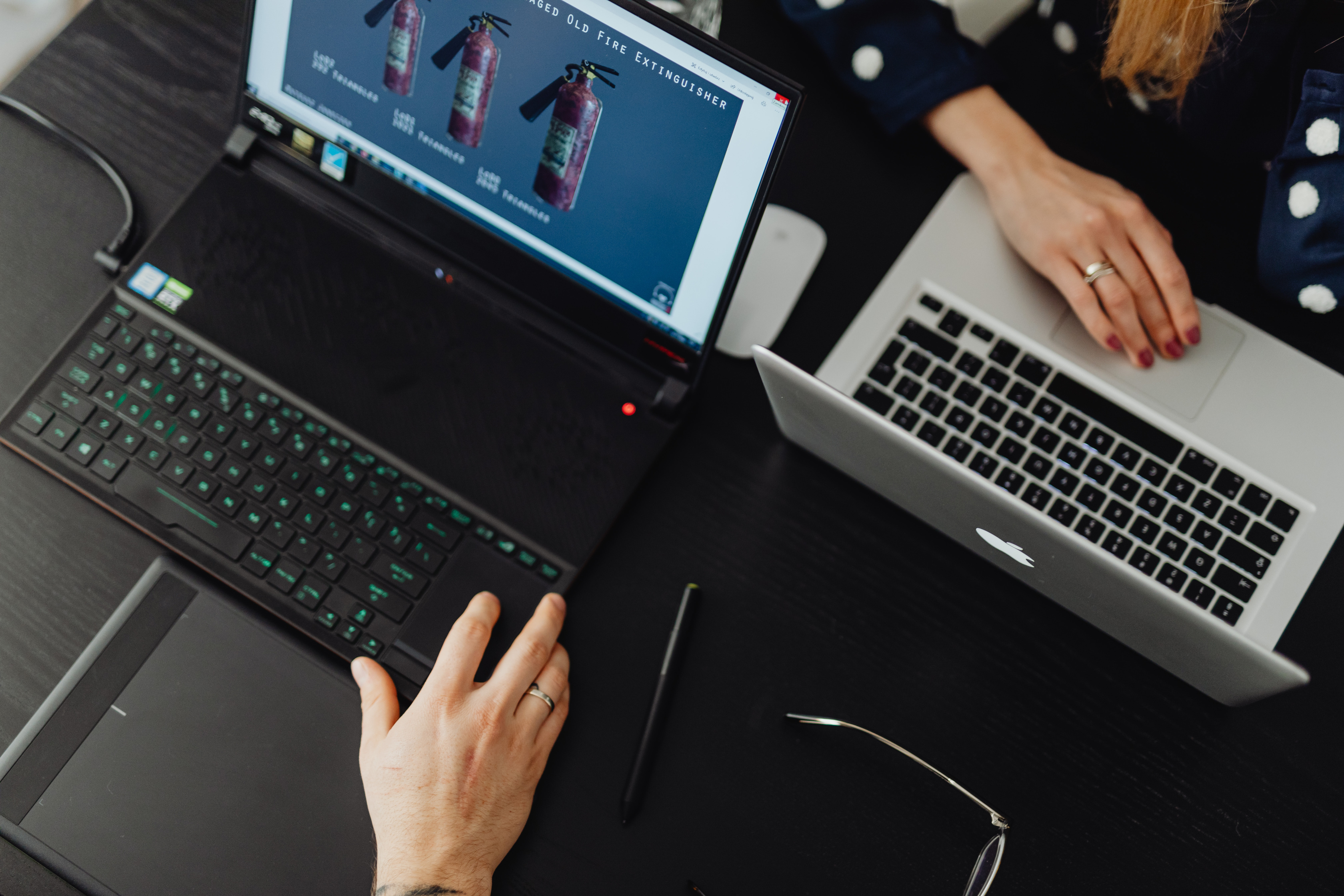 Початок буржуазного періоду політичної історії не змінило ситуації в проблемі появи політичної експертизи – відбулися деякі трансформації в самій політичній системі, у тому числі й у способах рекрутування політичної еліти, але інститут політичних експертів так і не сформувався.
Заміна в ряді країн Західної Європи передачі монархічних титулів у спадщину обранням перших осіб держави частиною населення не привелася до того, що практикуючі політики усвідомили необхідність появи спеціальних політичних консультантів. Відсутність попиту на даний вид послуг обумовило й відсутність пропозиції, у результаті чого фактично до початку XX століття політичної експертизи просто не існувало.
Із цією точкою зору згодні й західні дослідники – наприклад, Л. Пал вважає, що до Першої світової війни політична експертиза була замінена на statecraft, що можна перекласти як уміння управляти державою. У даного вміння дві складові – мудрість правителя і його досвід, які й заміняють собою політичну експертизу. У результаті аж до середини XX століття практикуючі політики перебували у впевненості, що вони здатні самостійно здійснювати функції політичної експертизи, не залучаючи для цього яких-небудь фахівців.
Відзначимо, що саме в античності сформувався деякий парадокс політичної експертизи, пов’язаний з тим, що політика не вважалася настільки складною сферою, що вимагає наявності особливих знань. 
Але зовсім інакше виявляється справа із прийняттям політичних рішень - адже, на думку греків, мистецтву керування містом не можна навчитися. Це відбувається тому, що греки зв’язують керування державою не з якими-небудь спеціальними навичками, а лише із чеснотою, який у тім або іншому ступені наділені всі люди. Правда, сам Платон намагається запропонувати трохи інше тлумачення даної проблеми, вкладаючи у вуста Сократа слова про те, що чесноти можна навчитися й що вона із цієї причини є знанням.
Ситуація кардинально міняється після Другої світової війни. Цей період по праву можна назвати часом появи й розквіту політичної експертизи. Л. Пал зв’язує це із трьома основними причинами. 
Перша з них – загальне посилення позицій науки про керування. Мова йде про появу в західному суспільстві впевненості в необхідності розвитку менеджменту, що повинен сприяти більше ефективній організації керування, причому у всіх структурах – від окремого підприємства до всього держави. 
Друга причина – зростання уваги до гуманітарних наук, у результаті чого прийшло усвідомлення того, що якісний політичний аналіз є не продуктом досвіду й багатої політичної практики, а продуктом наукових технологій. 
Як третю причину канадський політолог називає успішний розвиток після війни економіки західних країн.
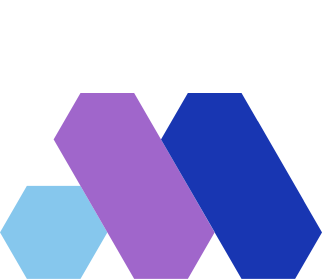 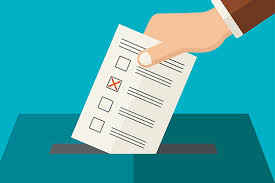 У XX ст.: 
	все більш активно стали втручатися в політику комерційні структури, що раніше перебували за рамками політичного поля, 
	різко зросла роль засобів масової інформації, особливо після появи електронних ЗМІ,
	активно розвивається виборча система, 
	удосконалюється принцип поділу влади й парламентаризму, внаслідок чого право вибору одержує переважна більшість населення, а законодавча й судова влади істотно розширюють свої повноваження,
	з’являється значне число парламентських республік, де вищий законодавчий орган влади одержує право формувати кабінет міністрів, при цьому останній функціонує тільки на правах підтримки парламентом,
	виникає й інститут парламентського контролю за діяльністю уряду,
	значимими політичними акторами стають громадські організації, що складають конкуренцію традиційним політичним партіям, самі ж партії переживають суттєву трансформацію: вони вдосконалюють навички роботи з виборцями, внутрішню організаційну структуру, механізми реагування на зміни ситуації.
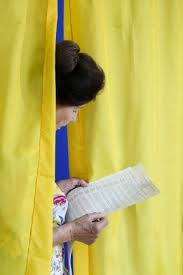 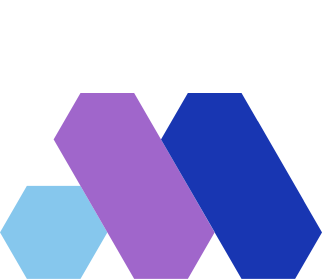 Дані обставини приводять до того, що політики змушені шукати допоміжні інструменти для оптимізації своєї діяльності й знаходять їх у вигляді носіїв спеціального знання про політичний процес, здатних за допомогою наукових технологій трансформувати його в компетентний аналіз ситуації, політичний прогноз й, що саме головне, політичне рішення.
У результаті парадокс політичної експертизи виявляється подоланним, і вона стає рівноправним членом «експертної родини». Більше того, політичні експерти всі частіше працюють у тісному контакті з іншими експертами, що відбувається внаслідок збільшення кількості межових проблем, що вимагають комплексного підходу. 

Політичні експерти співробітничають із експертами в галузі економіки, юриспруденції, соціології, демографії, цілої низки інших галузей наукового знання. Наприклад, можливість зміни виборчого законодавства є як політичної, так й юридичною проблемою, що вимагає участі відповідних фахівців. А для рішення завдання забезпечення перемоги того або іншого кандидата на виборах потрібне підключення не тільки політичних й юридичних експертів, але й фахівців у цілій серії інших наукових дисциплін.
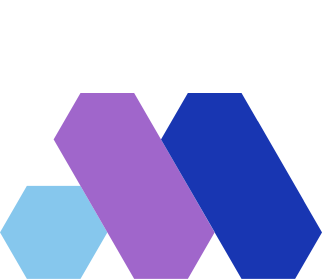 Говорячи про експертну революцію в політиці, слід зазначити, що з’являється спокуса замінити експертами самих політиків – одержати своєрідний експертний реванш за минулі історичні періоди, коли політики не бачили необхідності в політичній експертизі.
У той же час на даному етапі розвитку політичної системи не треба й переоцінювати роль експертів у процесі прийняття політичних рішень – найчастіше їхня думка не враховується практикуючими політиками, що приводить до деформацій у процесі прийняття політичних рішень.
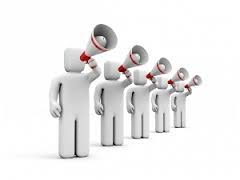 Зіштовхуючись із подібною протидією, експерти виявляються перед вибором: або продовжувати спроби впровадження наукових методик у процедуру прийняття рішень у даній структурі, або самим стати частиною бюрократичної системи, формалізуючи свої функції й способи їхнього виконання й погодившись із рутинизацією своїх обов’язків.
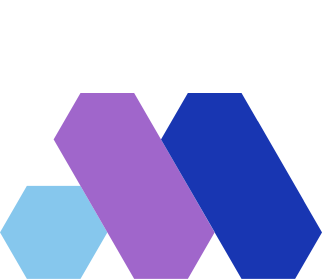 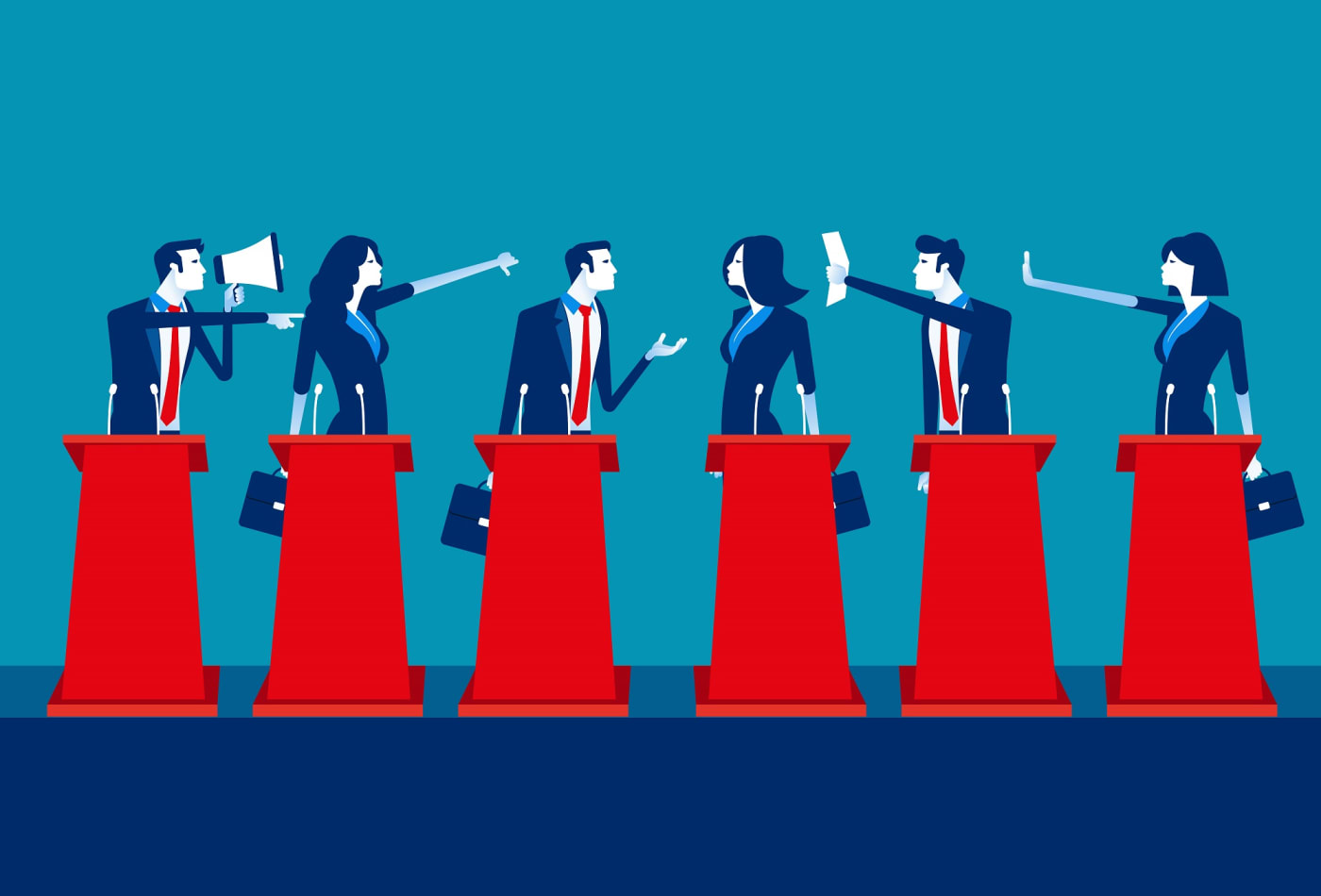 Незалежно від того, чи є репрезентант власне продуцієнтом політичного аналізу, чи лише оприлюднює інформаційний продукт, він виступає як:
	- політичний спікер
	- політичний огляда
	- політичний консультант
4. Типи продуцієнтів політичного аналізу.
Розрізняють такі типи продуцентів політичного аналізу:
- за складом – одноосібні та групові;
- за належністю – державні і недержавні (утворені різними суб’єктами політичної системи та незалежні) або змішані;
- за часом дії – постійні й тимчасові;
- за масштабами й орієнтацією діяльності – загальнополітичні та галузеві; регіональні, загальнодержавні, міжнародні, всесвітні.
5. Класифікація експертних корпорацій.
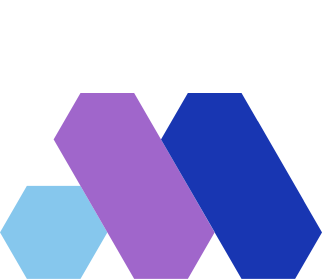 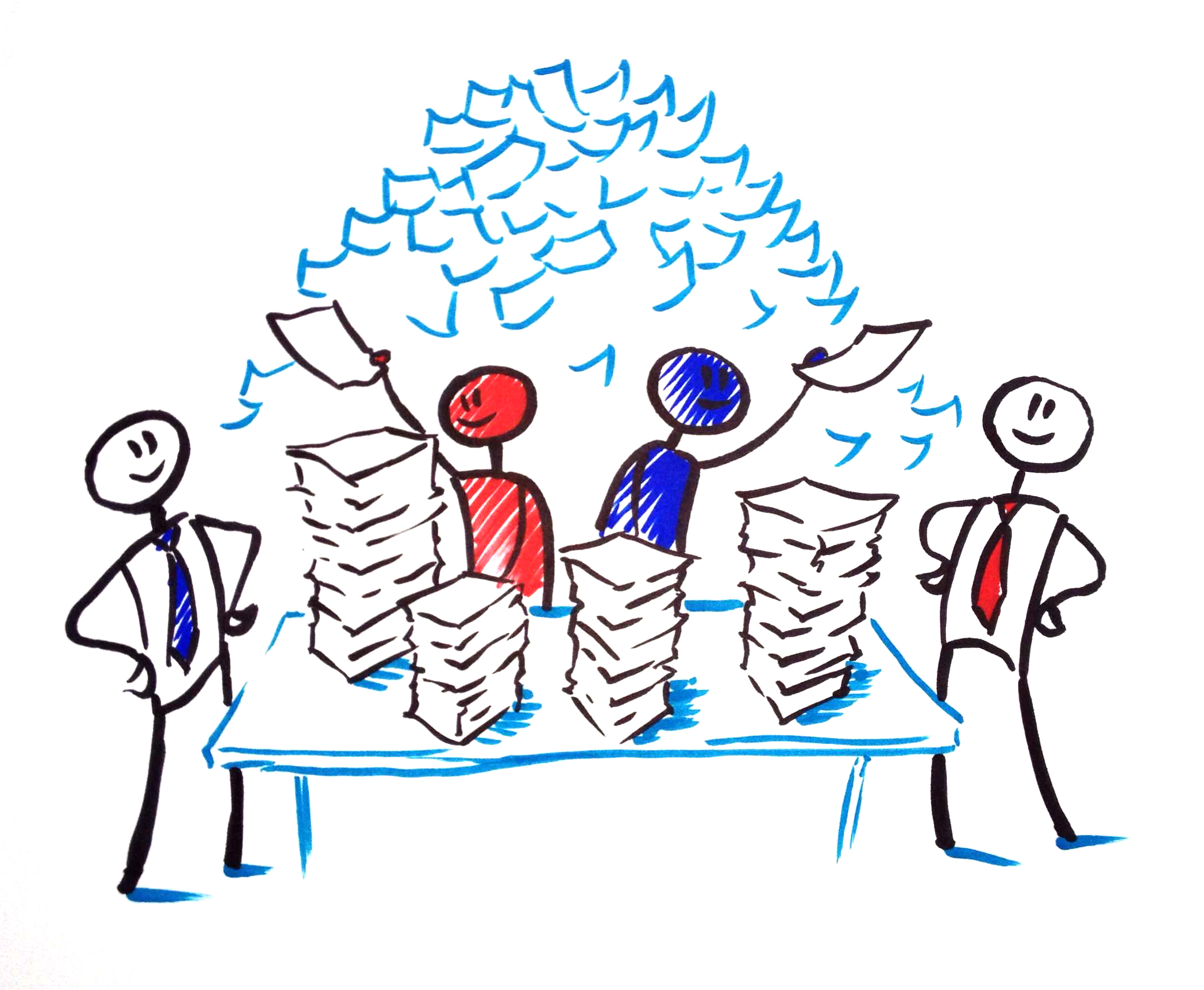 Сьогодні політична експертиза перестала бути надбанням тільки владних структур. Коло споживачів аналітичної продукції сьогодні вкрай широкий – до її послуг прибігають практично всі суб’єкти політичного процесу. Це добре видно по класифікації експертних корпорацій – об’єднань експертів.

Одну з таких класифікацій пропонує Л. Пал. Розглядаючи канадську політичну систему, він розділив всі структури, що працюють у сфері політичного аналізу, на два сектори: державний і недержавний. Кожний з них був розбитий Л. Палом на більш дрібні підгрупи: перший ділиться на урядові й квазіурядові аналітичні підрозділи, а другий – на аналітичні центри, а) працюючі на одержання прибутку, б) створені на базі університетів і в) не вважають фінансовий прибуток основною метою свого функціонування.
Урядові аналітичні структури в класифікації Л. Пала являють собою ті підрозділи, які не просто працюють на органи уряду, але є частиною його організаційної структури.
Більшість у недержавному аналітичному секторі становлять центри, орієнтовані на одержання прибутку, а отже, що представляють собою комерційні структури, для яких політична аналітика – товар, що просувається ними на ринок. 
Центри, що не ставлять як своє основне завдання одержання прибутку, існують на спонсорські засоби й гонорари від публікацій власних досліджень. 
На думку альтернативних дослідників, які піддають критиці класифікацію Л. Пала, аналітичні центри, створені на базі крупних університетів, є скоріше підвидами центрів, а не самостійною категорією, оскільки вони не ставлять одержання прибутку як своє основне завдання. 
Говорячи про урядові аналітичні структури – першу групу суб’єктів політичного аналізу – автори виділяють у них підгрупи відповідно до тих органів державної влади, на які вони працюють. Даний підхід більшою мірою відбиває специфіку державного аналітичного сектора, ніж поділ Л. Пала на урядові й квазіурядові структури. Д. Веймер й А. Вайнінг виокремлюють:
- президентські аналітичні служби – компактні аналітичні групи типу Ради з національної безпеки або Ради із внутрішньої політики, які здійснюють аналітичну підтримку рішень, прийнятих президентом США; 
- аналітичні структури, що інтегровані в різні федеральні агентства, які виконують у США функції міністерств; 
- служби аналітичного забезпечення діяльності парламенту.
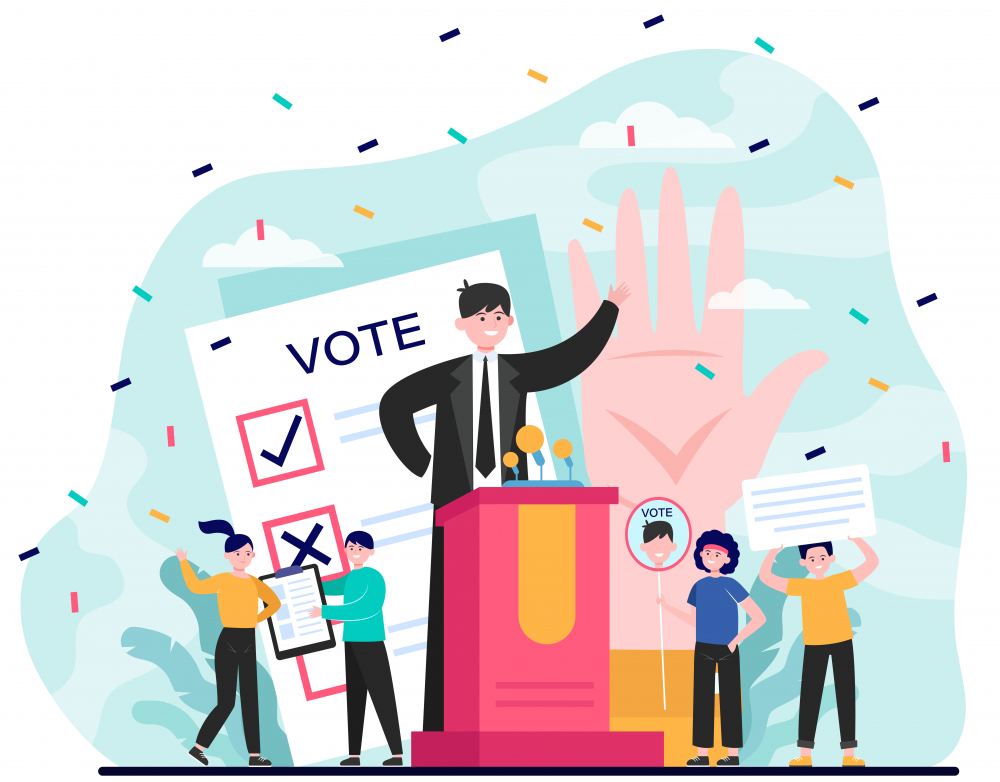 Друга група суб’єктів політичного аналізу становлять великі дослідницькі інститути, які Д. Веймер й А. Вайнінг називають «резервуарами думки» – до них відносяться такі структури, які займаються розробкою принципово нових методів аналізу, а потім використовують їх на практиці. 
Найбільш яскравим прикладом такого роду установ є «РЕНД Корпорейшн». Подібні наукові корпорації – дійсно значимі суб’єкти політичного аналізу, однак далеко не всі академічні й університетські структури виконують подібні дослідження, тому американські політологи виділили в якості суб’єктів політичного аналізу тільки ті наукові центри, які фактично перетворилися у великі структури для проведення прикладних досліджень, що стали для них ключовим заняттям. 
До третьої групи суб’єктів політичного аналізу Д. Веймер та А. Вайнінг відносять приватні аналітичні центри – в якості своєї основної мети вони мають одержання прибутку. 
Тут виділяють центри прямої підтримки і центри широкої підтримки. 
Класифікацію суб’єктів політичного аналізу Д. Веймера та А. Вайнінга можна доповнити засобами масової інформації, адже найбільш авторитетні з них виступають уже не просто як постачальники інформації, але і як фірми, здатні обробити її й препарувати саме в аналітичному ключі.
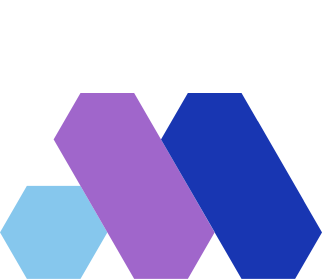 6. Шляхи подолання кон’юнктурності в роботі політичного аналітика.
Навіть якщо продуцієнт політичного аналізу є досить незалежний і незаангажований, орієнтація на споживачів суттєво впливає на перебіг і результати його роботи.
Отже, до процесу продукування якісного політичного аналізу залучаються два типи експертів:
- внутрішній - особа, яка самостійно або в складі робочої групи безпосередньо здійснює політичний аналіз – власне, є його продуцієнтом;
- зовнішній - особа, яка самостійно або у складі робочої групи здійснює контроль якості політичного аналізу і його інформаційного продукту. Зовнішній експерт може бути залучений на будь-якому етапі політичного аналізу або для роботи з інформаційним продуктом як продуцента, так і замовника.
При цьому не слід ототожнювати контроль якості з оцінкою політичного аналізу.
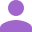 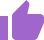 Контроль якості політичного аналізу і його інформаційного продукту виконує зовнішній експерт виходячи із загальноприйнятих критеріїв компетентності та методологічної відповідності науковим стандартам.
Компетентність експерта політичного аналізу визначається сукупністю знань і вмінь, що дають змогу здійснити аналіз та виробити на його основі прогноз, що методологічно відповідає науковим стандартам. Хоча наукою і не встановлено жорстких стандартів політичного аналізу, критерієм компетентності експерта, як і при здійсненні інших видів аналізу, є знання ним наукових методів і вміння ефективно підбирати та застосовувати сукупність методів аналізу, що відповідають меті.
Оцінку політичного аналізу здійснює споживач. Критерії оцінки в цьому випадку, як правило, суб’єктивні, вони відображають особисті очікування і сподівання споживача, екстраполюються на його власне бачення того чи іншого об’єкту.
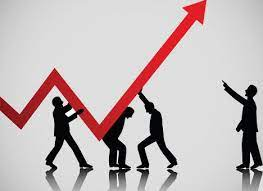 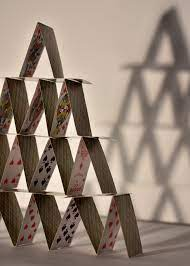 ОБГОВОРЕННЯ